TEALS Minecraft Project
Lecture 1: Intro to Minecraft Forge
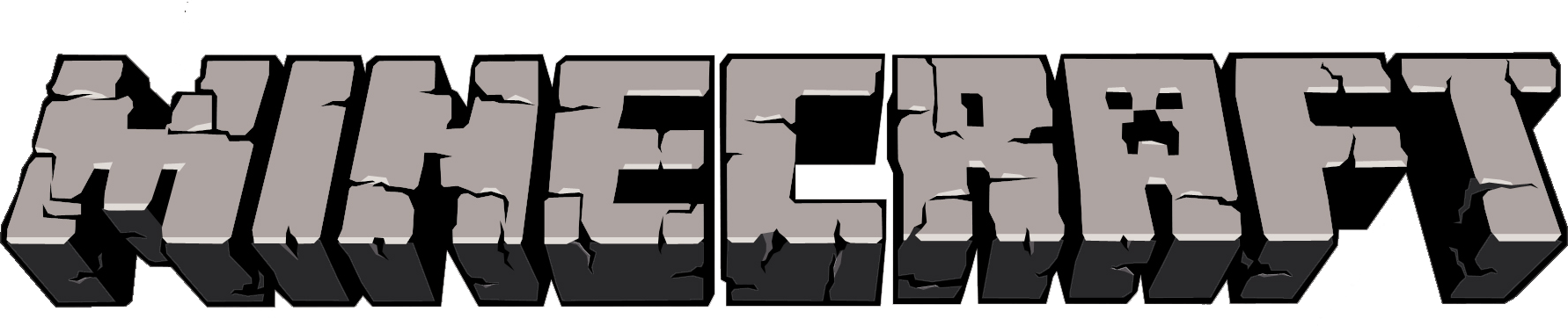 Unit 1 Objectives
Install Minecraft Forge
Create and explore a single-player Minecraft World
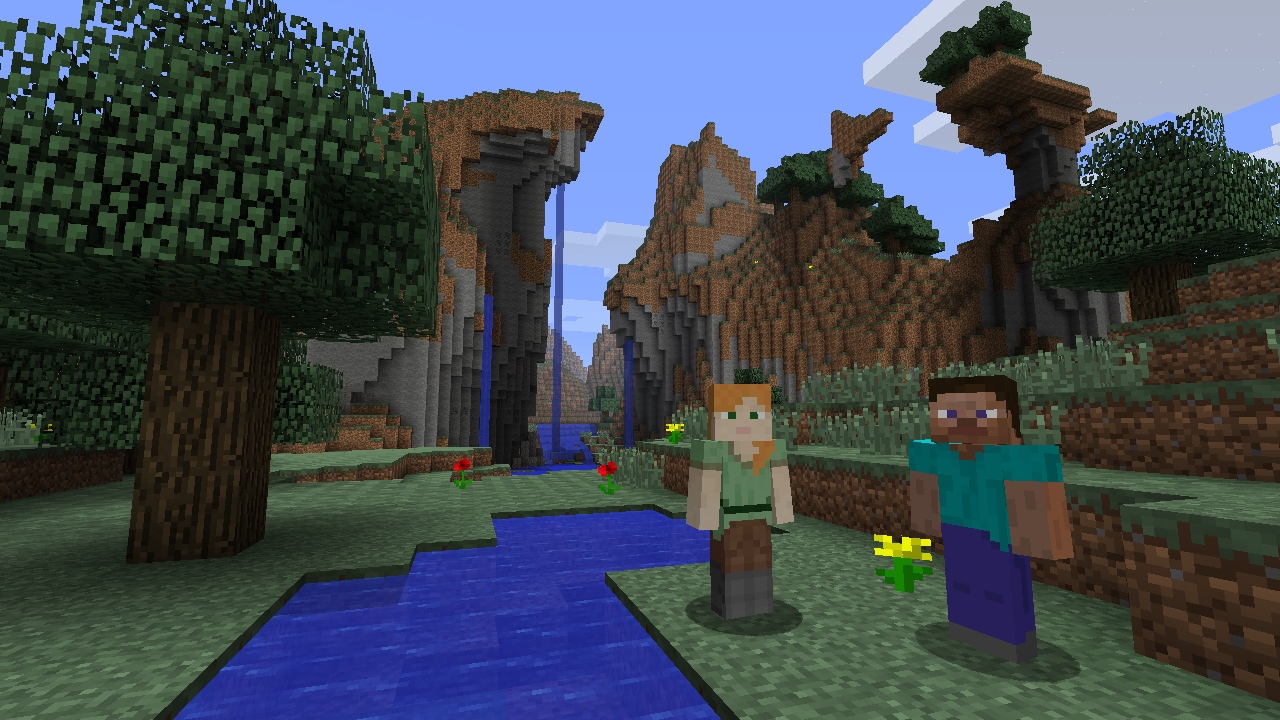 What is Minecraft?
Open world game, never ending generation
Very blocky — “8-bit” styled
Millions of players all around the world
Originally an “indie” (independently developed) game; commercially released in 2011; acquired by Microsoft in 2014
Many types of game play: survival, creative, adventure, single-player, multi-player, etc
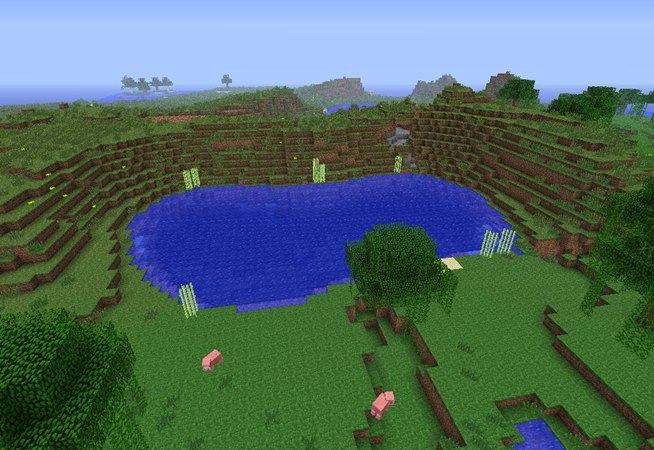 [Speaker Notes: Wikipedia page has some good info to share: https://en.wikipedia.org/wiki/Minecraft]
What is Minecraft?
Minecraft world consists of
Blocks → the landscape and geographic features
Items → plants, tools, and other game objects
Entities → players and other creatures
LAB: Let’s Mod Minecraft!
“Modding” is slang for modifying an existing game.

In this project, we will mod a stand-alone Minecraft client using Forge.

A “client” is one of many programs that talk to a “server”. While you can also mod Minecraft servers (to host custom games, etc), we will only be modifying a client that runs alone.
First Task:Install Minecraft Forge
Second Task:Play Minecraft
Main Menu
Single Player → Create your own world, play alone
Multiplayer → Play with others on a server. Not used in this class
Movement
w → 	move forward (double-tap to sprint)
a → 		move left
s → 		move backwards
d → 		move right
<space> → 	jump (if flying, move upwards). You can hold down
		<space> while moving to climb up hills.
<left shift> → 	sneak
<space><space> → fly
<shift> → 	move downwards when flying
Play Minecraft
Inventory
Composed of all items you are currently carrying
Active items are in your “hotbar” at the bottom
The hotbar has slots numbered 1 to 9. To select an item in your “hotbar”, use the mouse wheel to scroll and select which slot (or use the numbers 1 through 9).
e → Open your inventory. You’ll see creative inventory categories above and below the inventory popup. Move items/blocks to your slots.
<esc> → close inventory
Wielding Items
Choose slot ‘1’ to ‘9’
q → throw item
<right click> → apply item
Wielding Blocks
Choose slot ‘1’ to ‘9’
<left click> → break block / attack
<right click> → place block
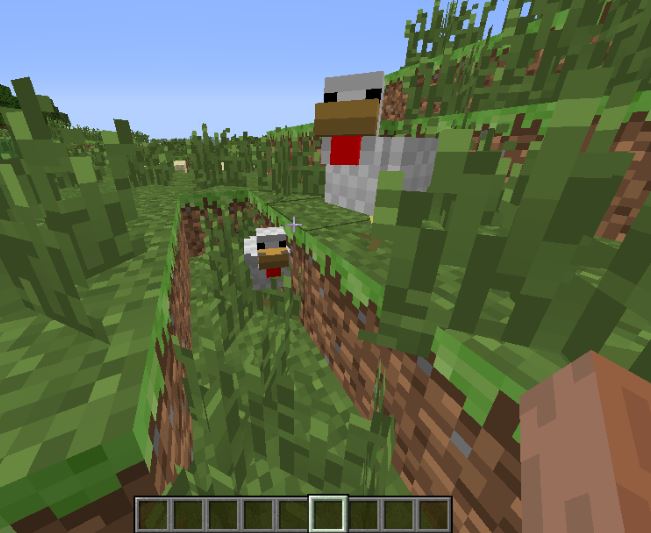 What is computer science all about?
Go to School
Play Minecraft
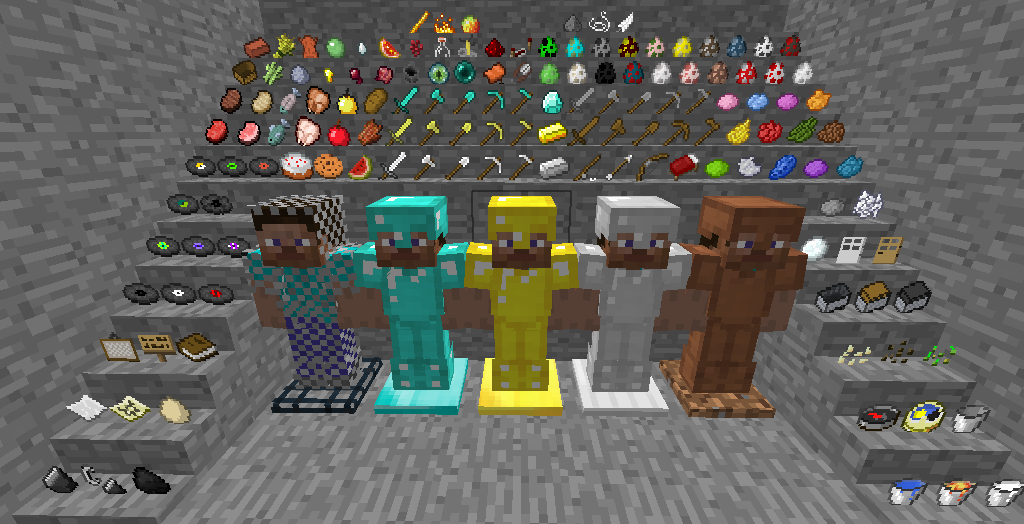